Les Planetes
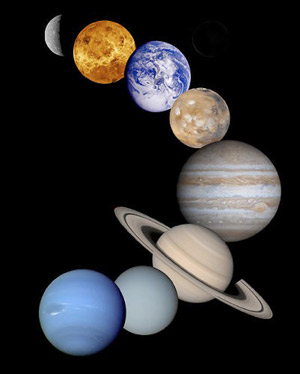 By Megan Shaw
Venus est assez petite et tres chaude. Venus est  super.
Venus
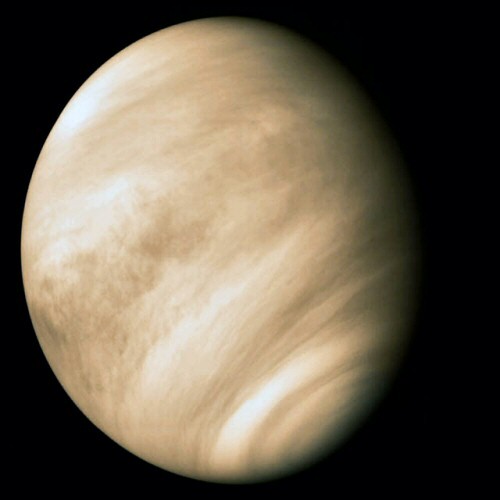 Venus
Jupiter
Jupiter est grand mais tres froid. Je trouve jupiter nul.
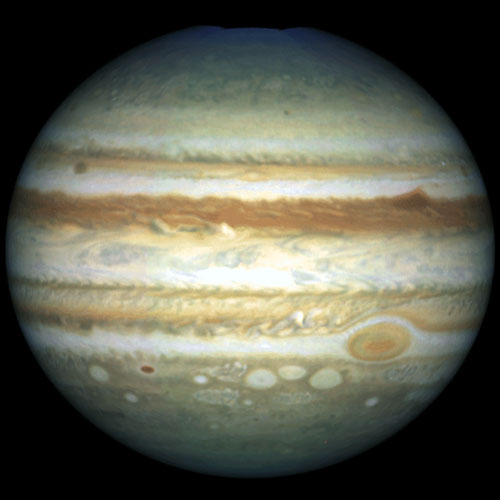 Jupiter
Mercure
Mercure est petite et tres tres chaude. Mercure est chouette.
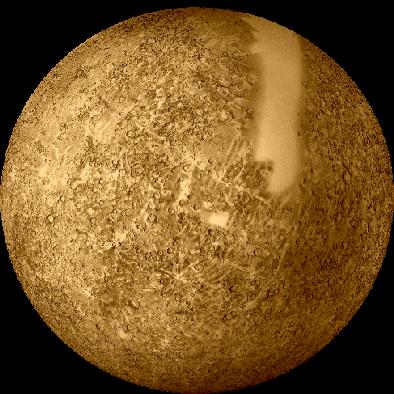 Mercure
La terre
La terre est de taille moyene et vert et bleu. La terre est fantastique.
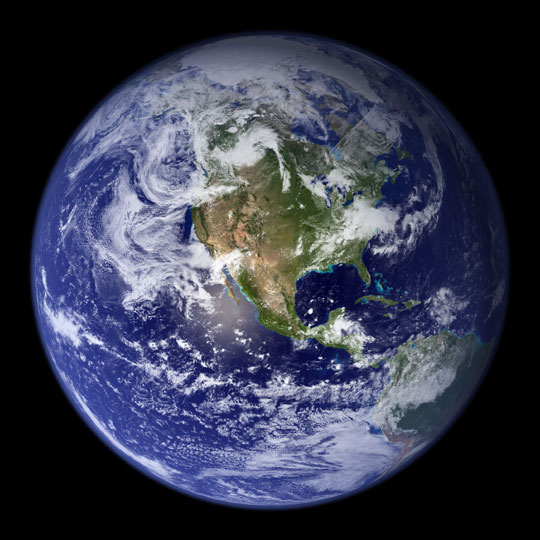 La terre
Mars
Mars est enorme et rouge. Mars est super.
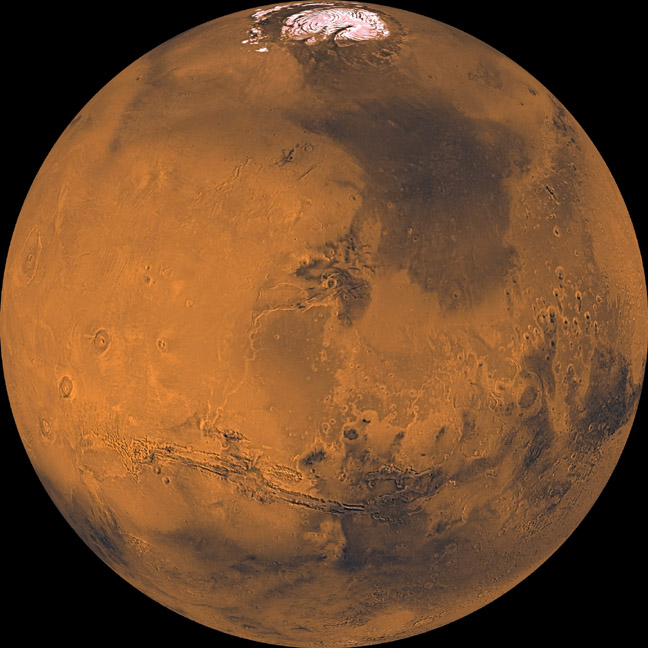 Mars
Saturne est multicolore et grand. Saturne est beau.
Saturne
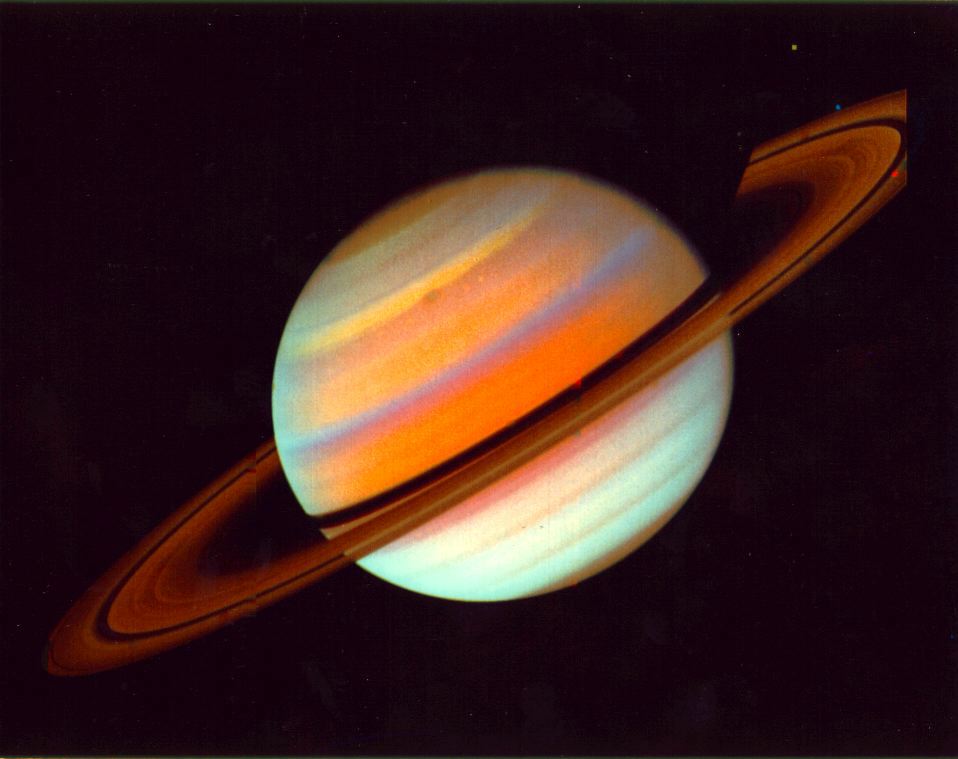 Saturne
Pluton est petit et bleu. Pluton est froid.
Pluton
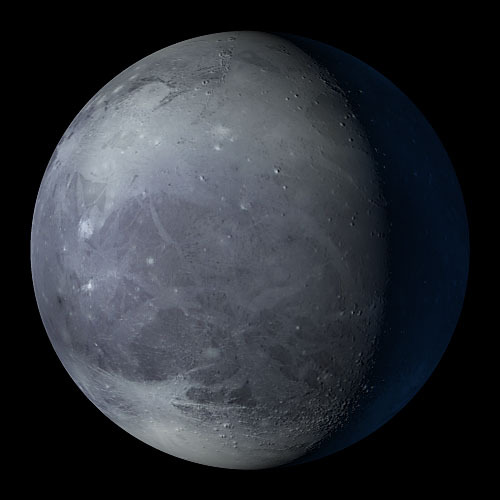 Pluton
Le soliel est tres tres tres chaud. le soliel est orange/rouge. Le soliel est super.
Le Soliel
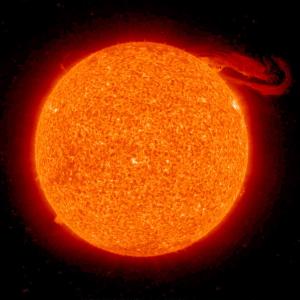 Le Soliel
merci pour l'observation